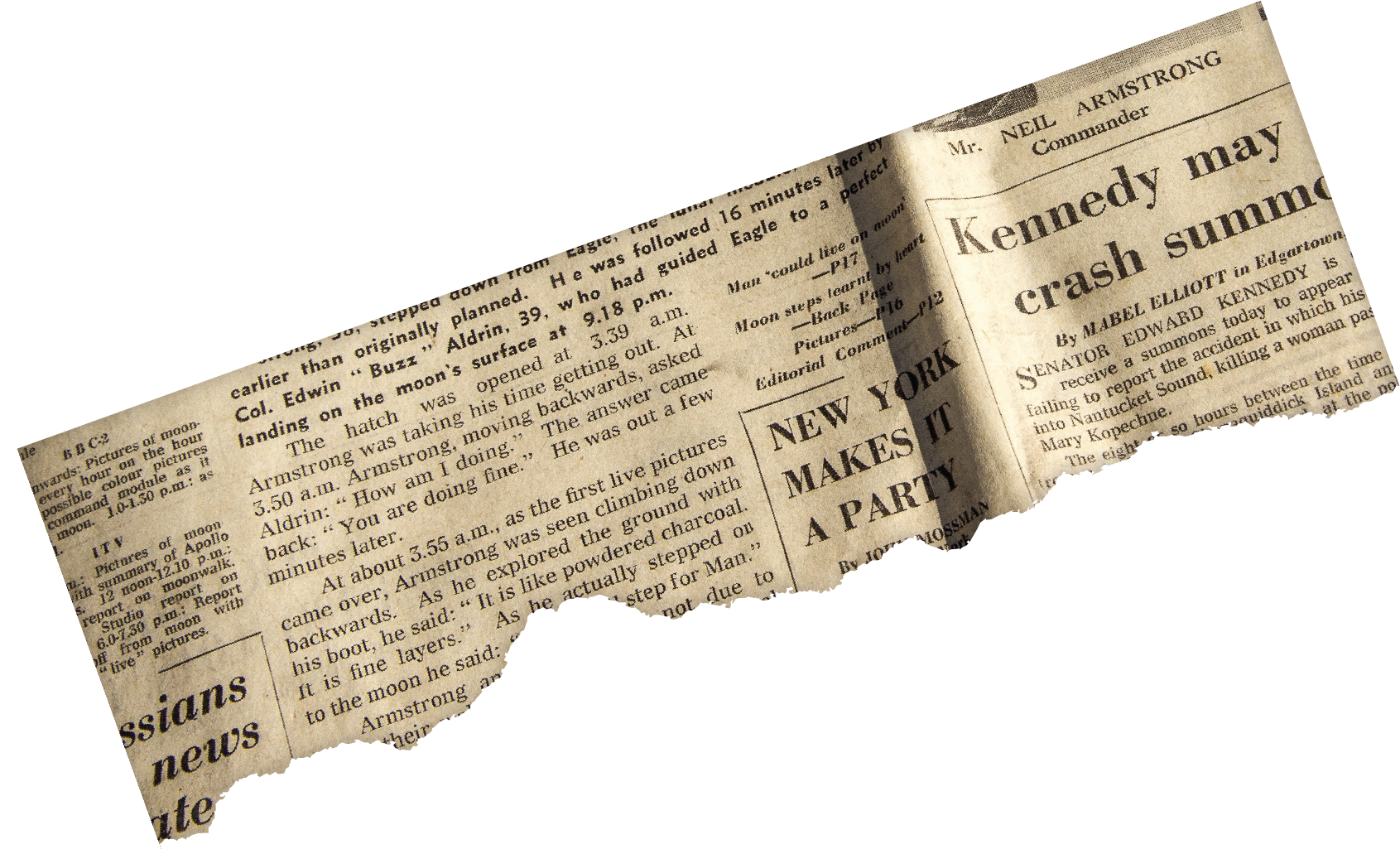 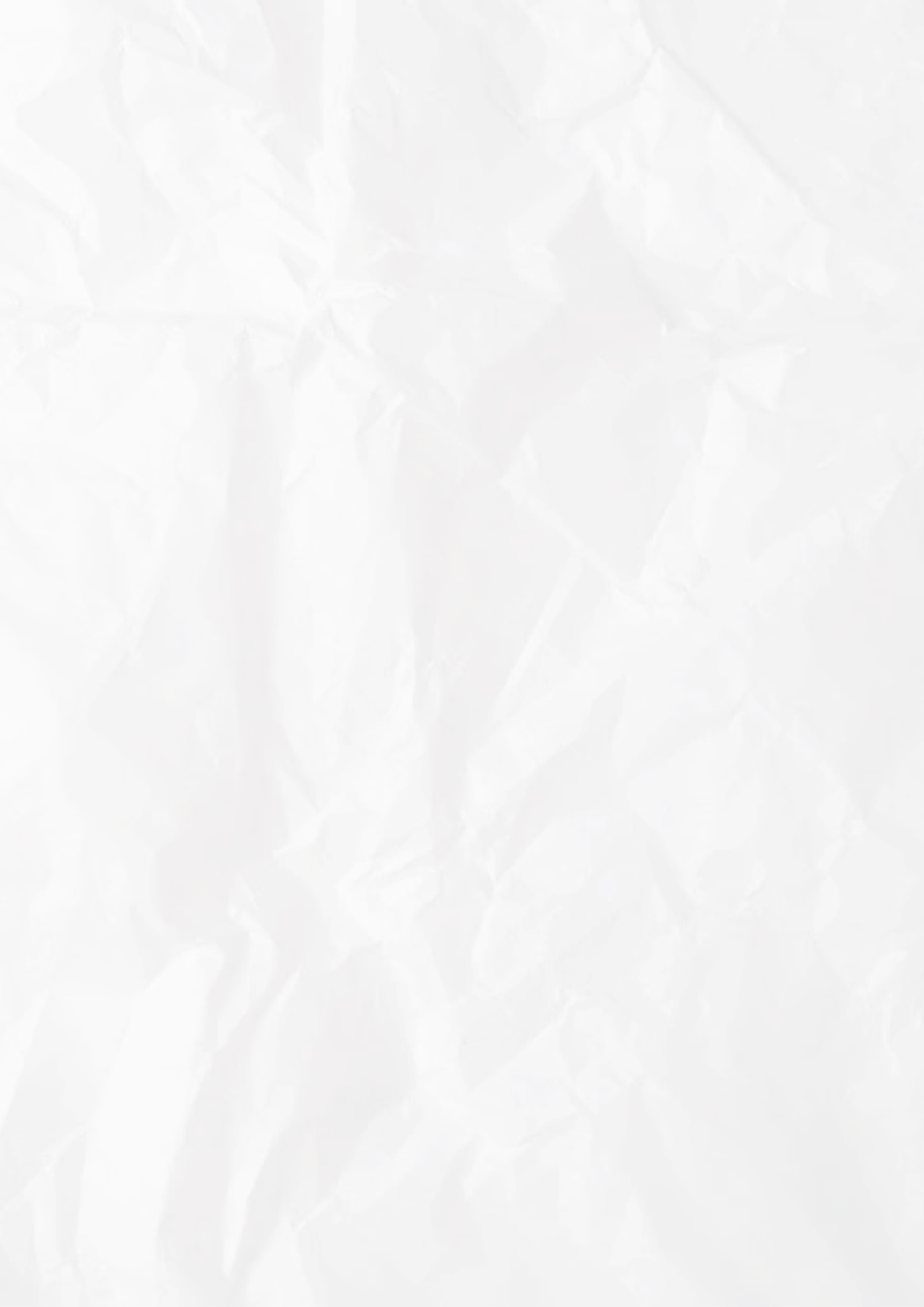 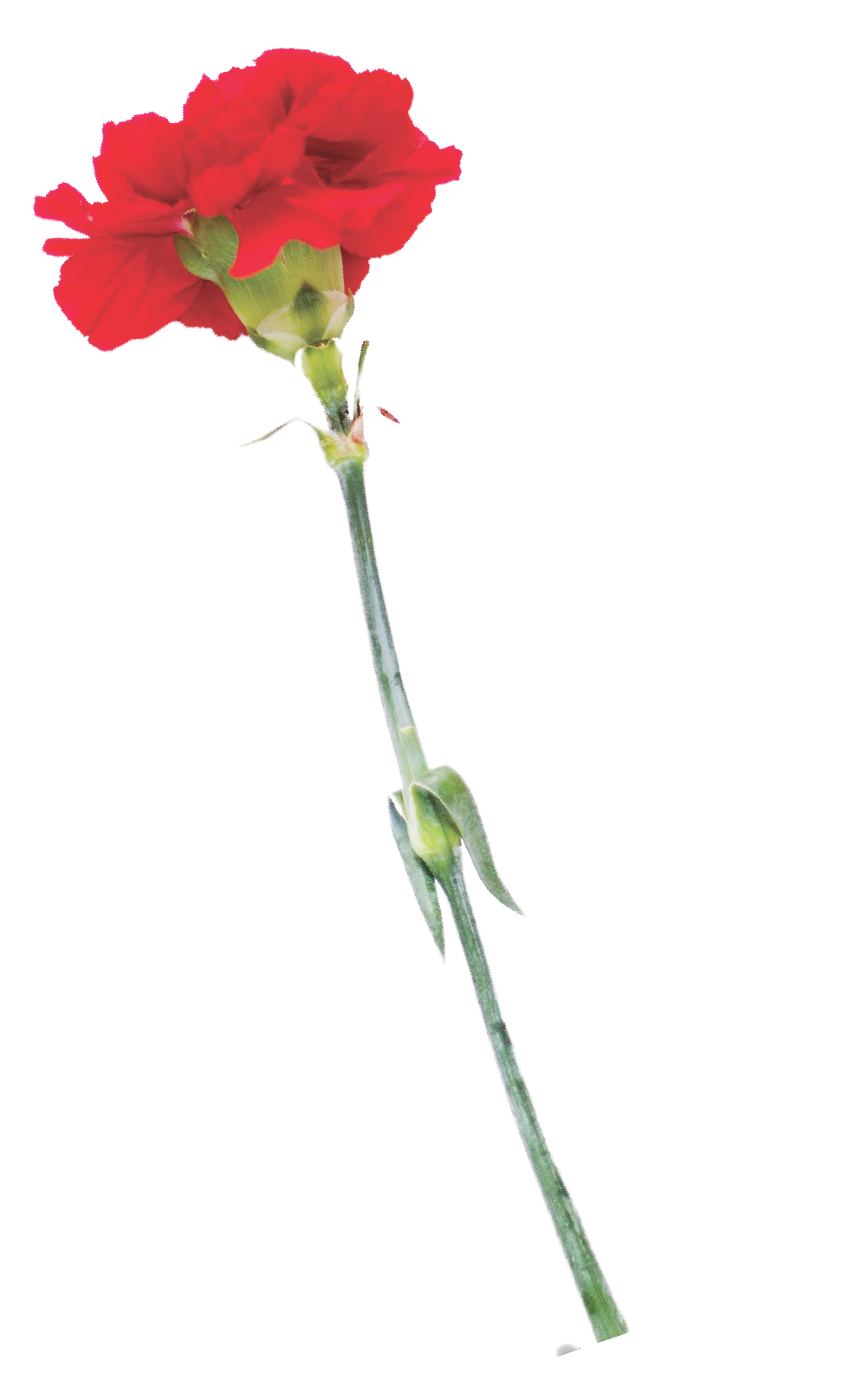 My Notes
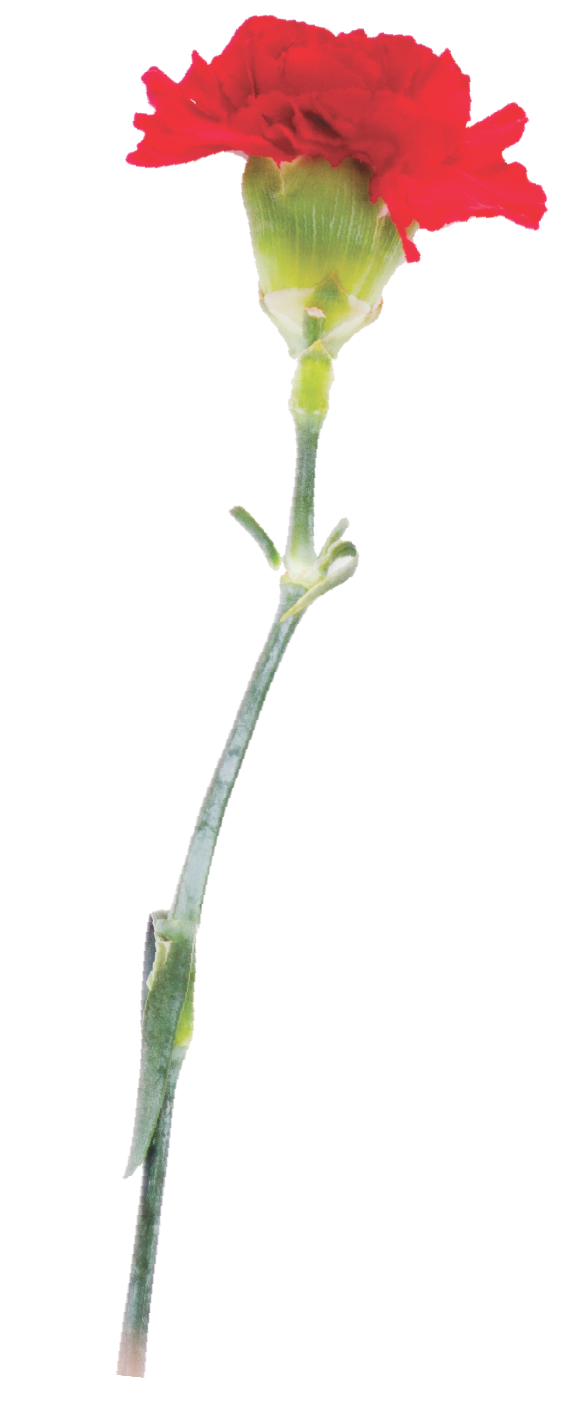 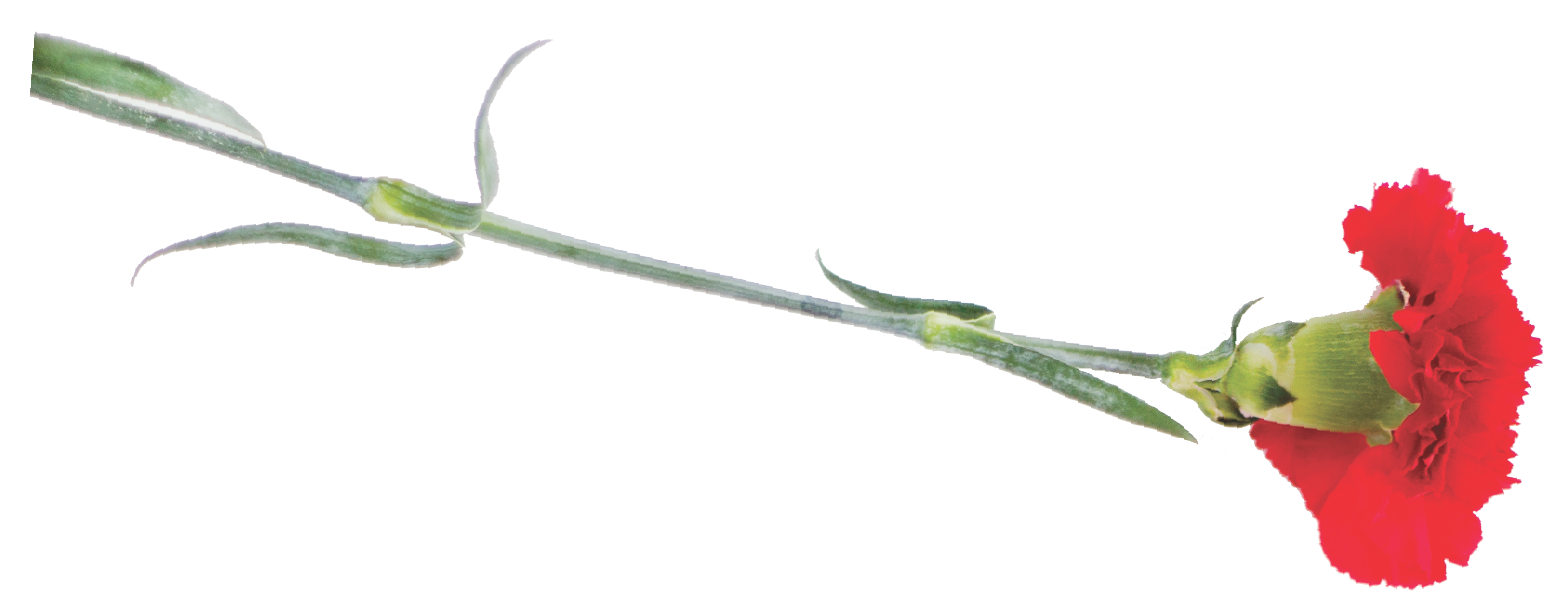 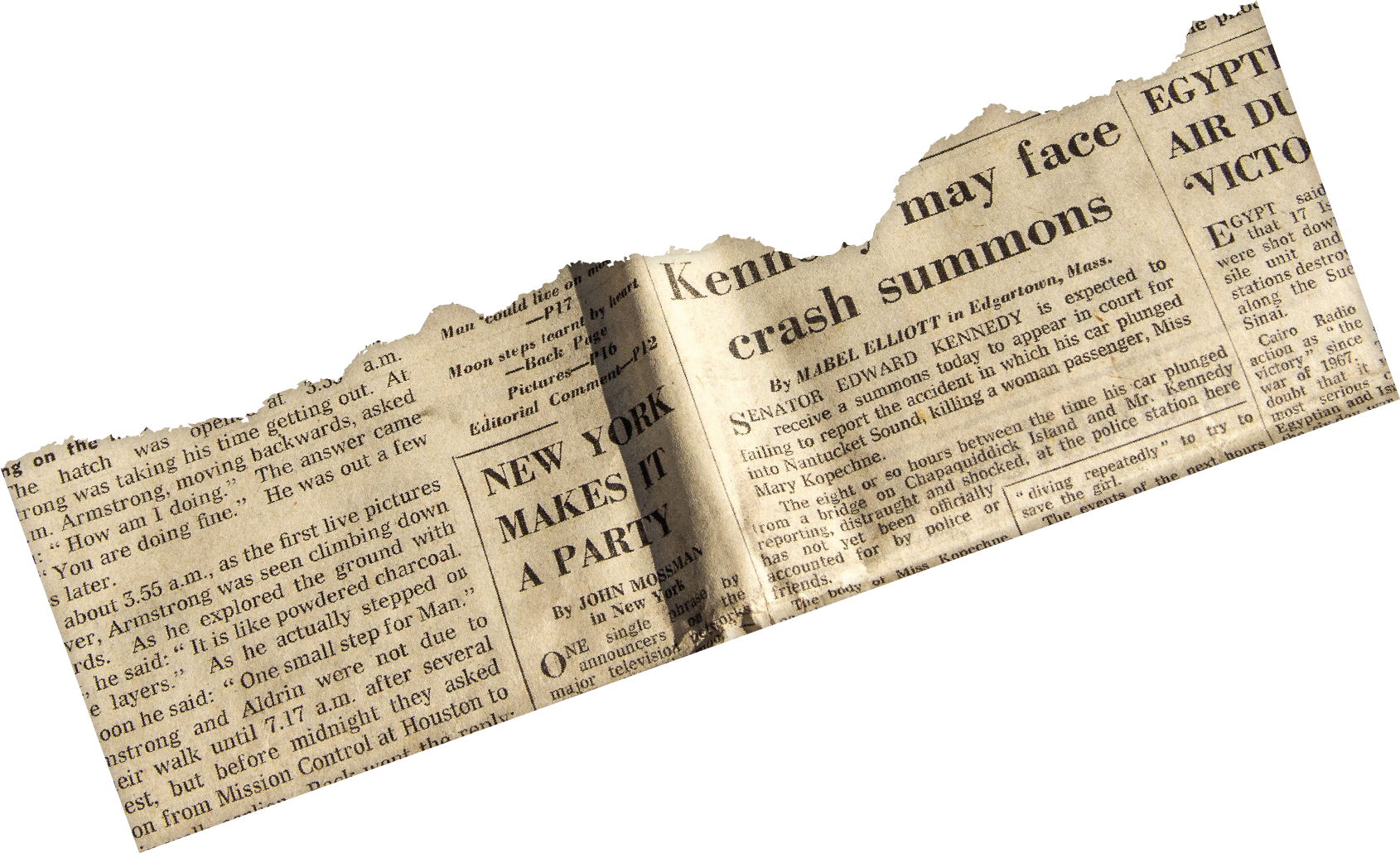